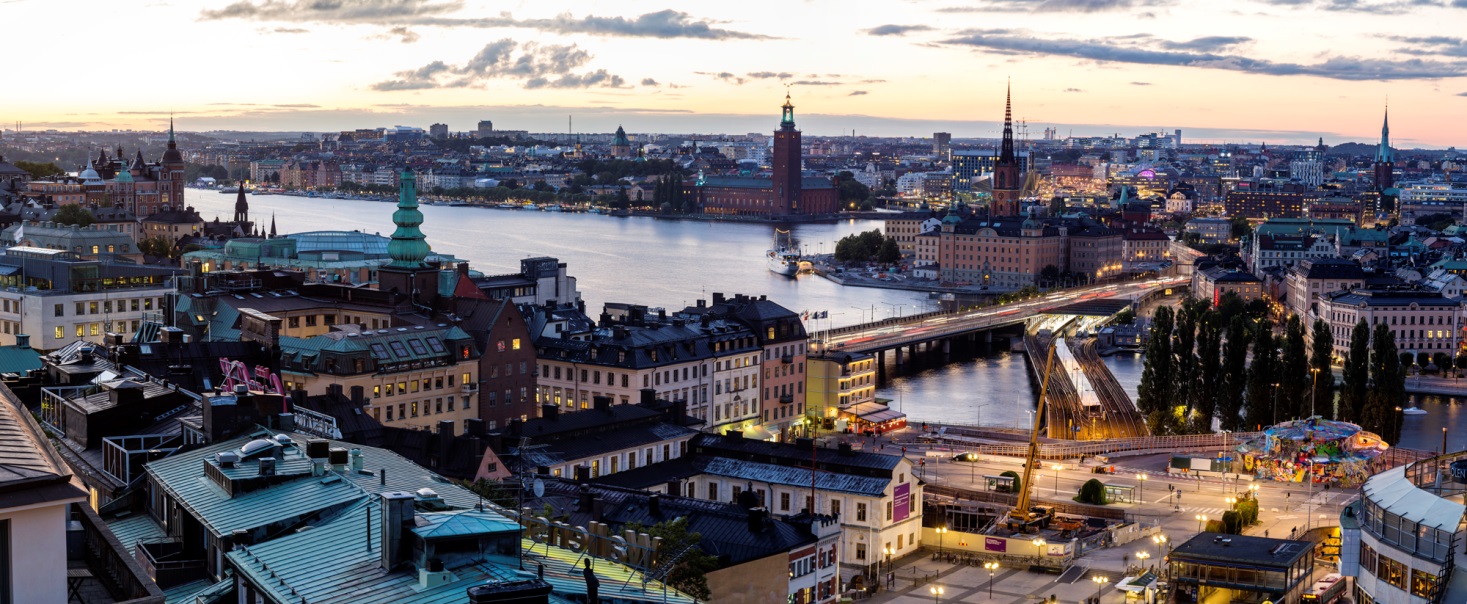 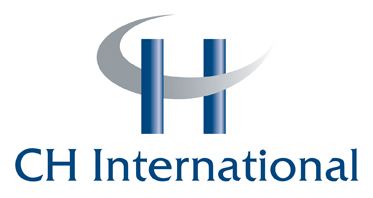 Welcome to Stockholm, Sweden
Facts
1,5 million inhabitants and in 			Sweden 10 million
Stockholm was founded 1436
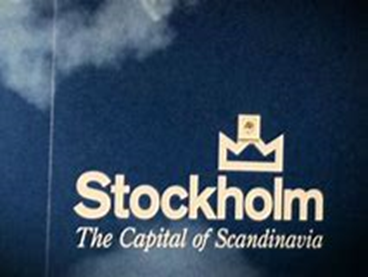 [Speaker Notes: We haft to co-operate even more, with regional groups, with technical groups, with staff exchange and with our main conferences. 

Don´t forget the possibility to visit Cicero or SMS conferences. 

Yes We can always do this better - Together]
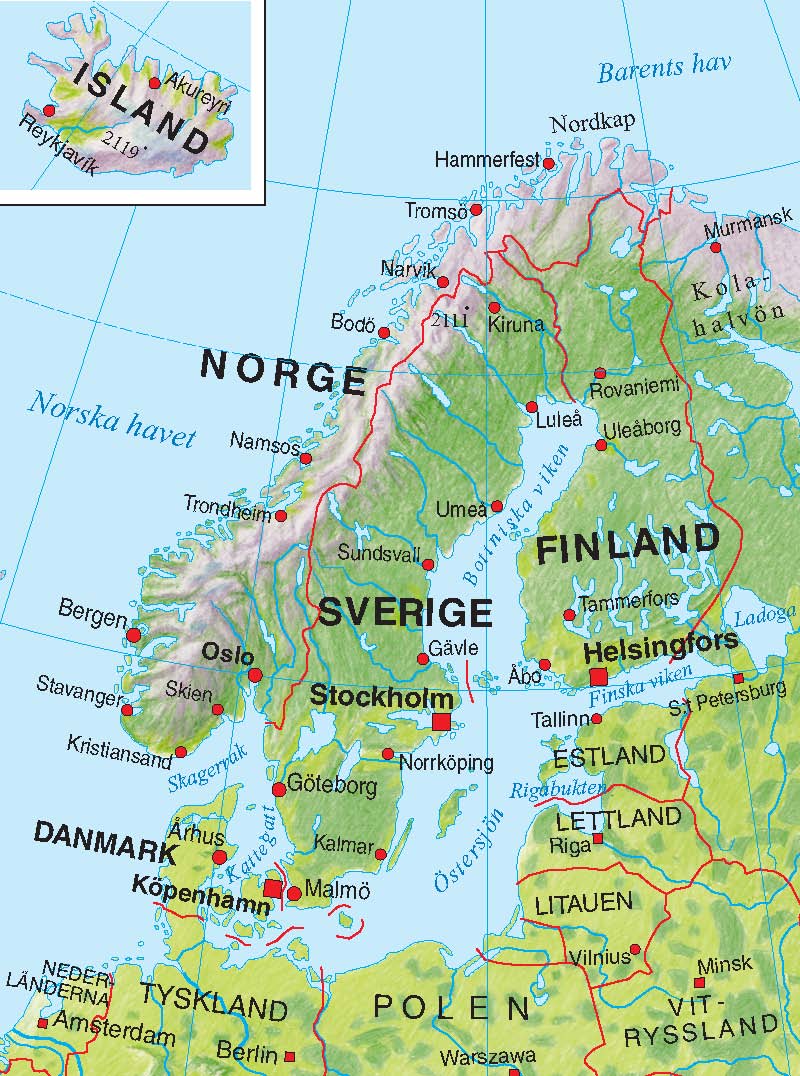 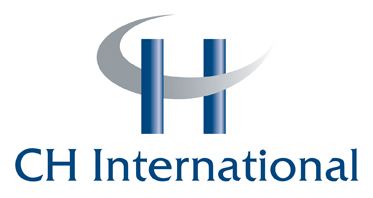 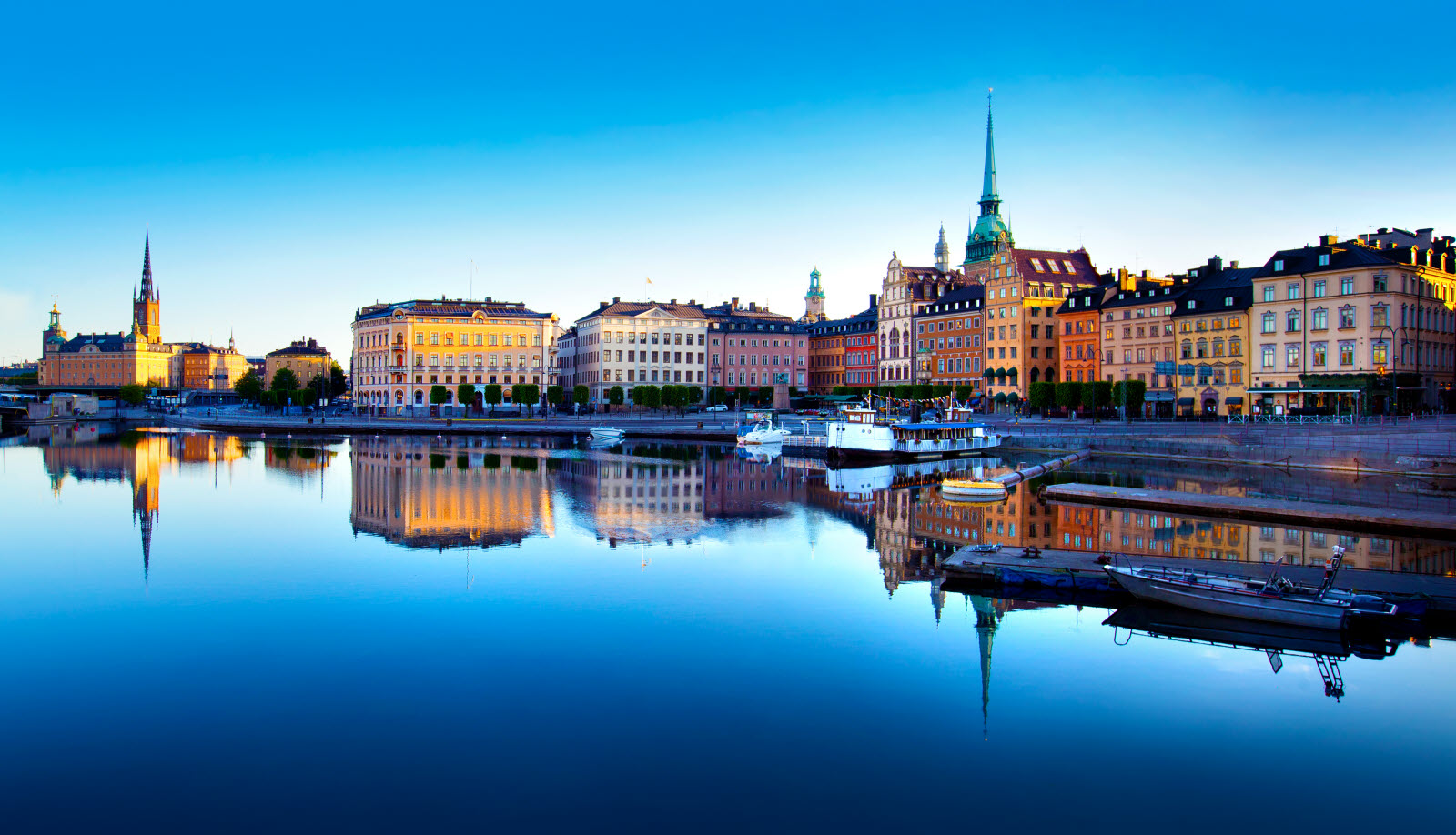 CH International Sweden
Ekonomiansvarig AB
13 employees, 2 partners
Skogsbergs Revision
5 employees, 1 partner
[Speaker Notes: We haft to co-operate even more, with regional groups, with technical groups, with staff exchange and with our main conferences. 

Don´t forget the possibility to visit Cicero or SMS conferences. 

Yes We can always do this better - Together]
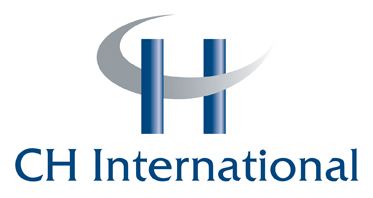 What is Sweden famous for?
[Speaker Notes: We haft to co-operate even more, with regional groups, with technical groups, with staff exchange and with our main conferences. 

Don´t forget the possibility to visit Cicero or SMS conferences. 

Yes We can always do this better - Together]
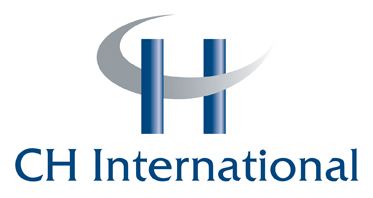 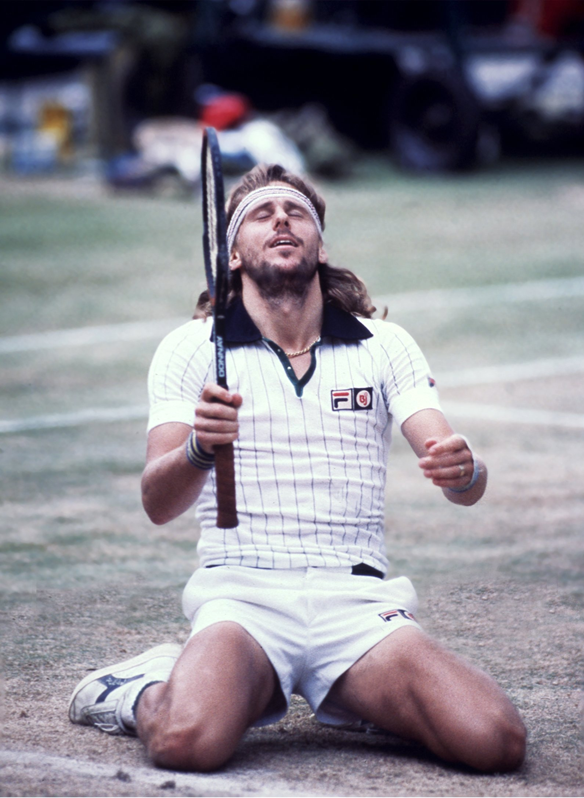 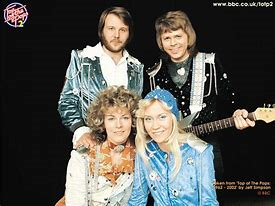 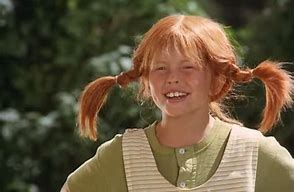 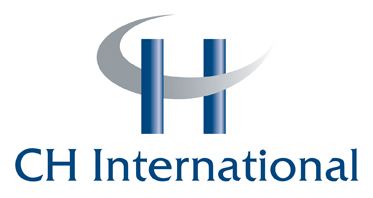 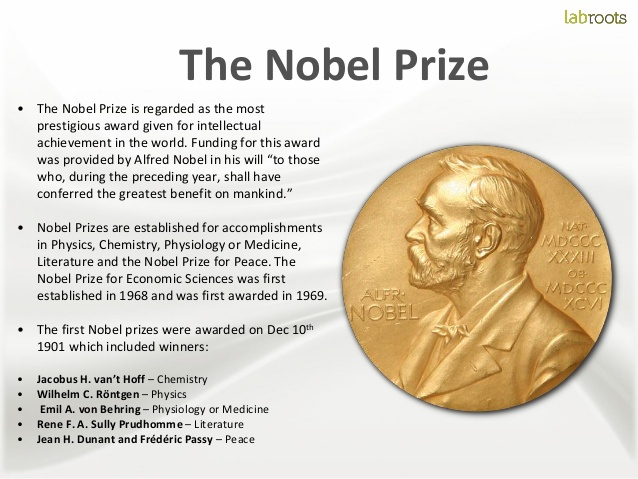 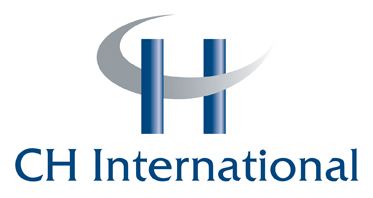 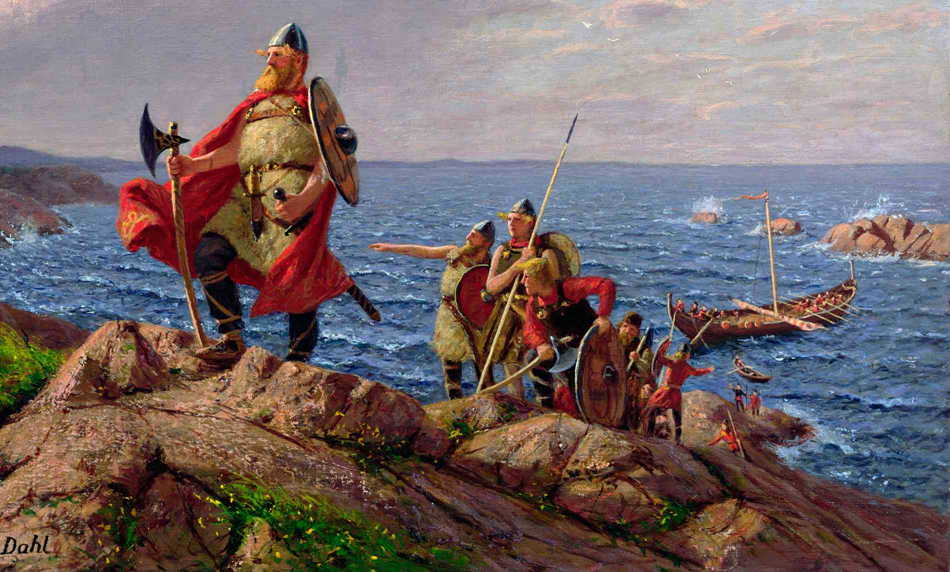 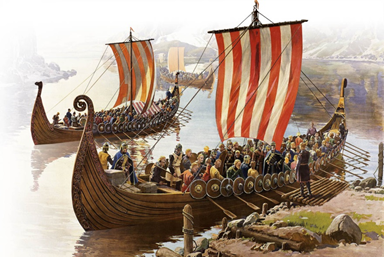 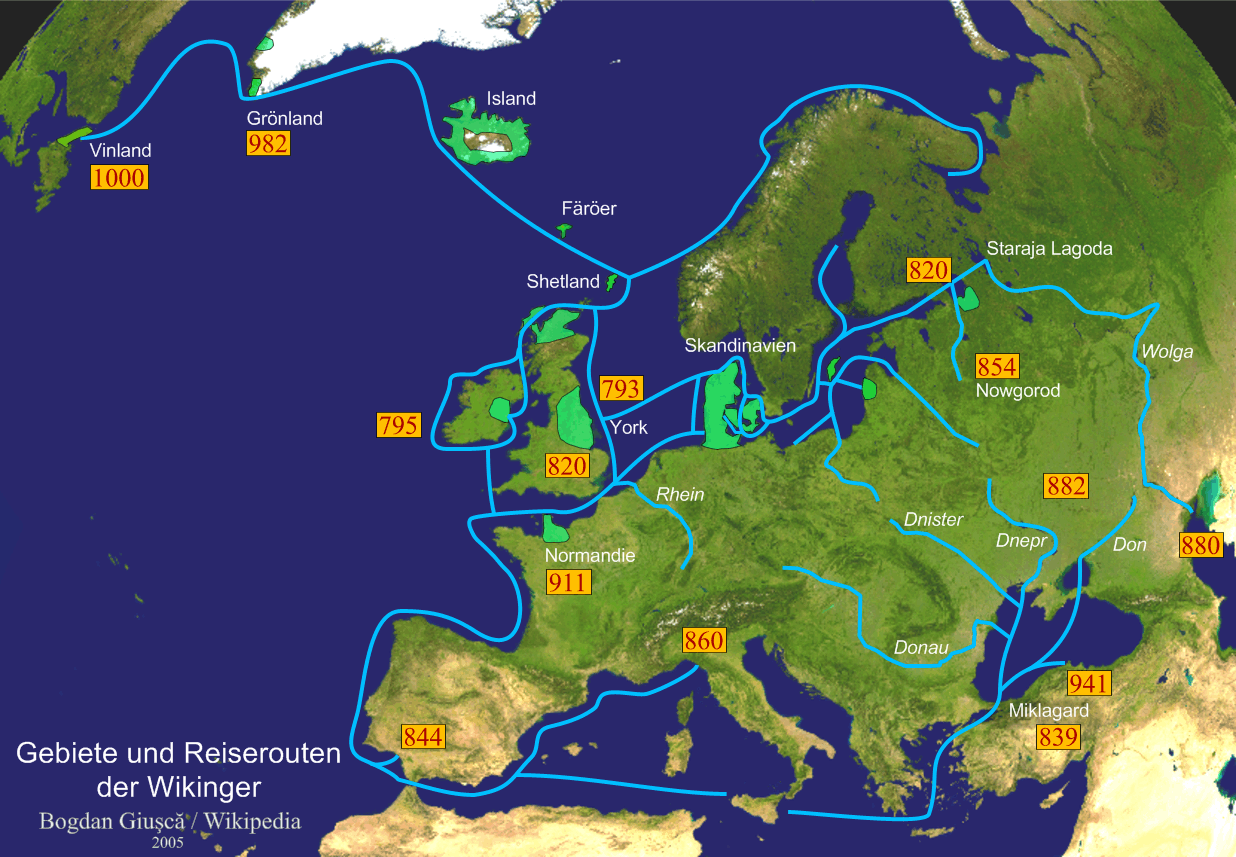 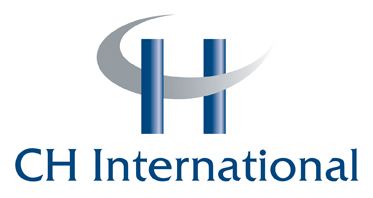 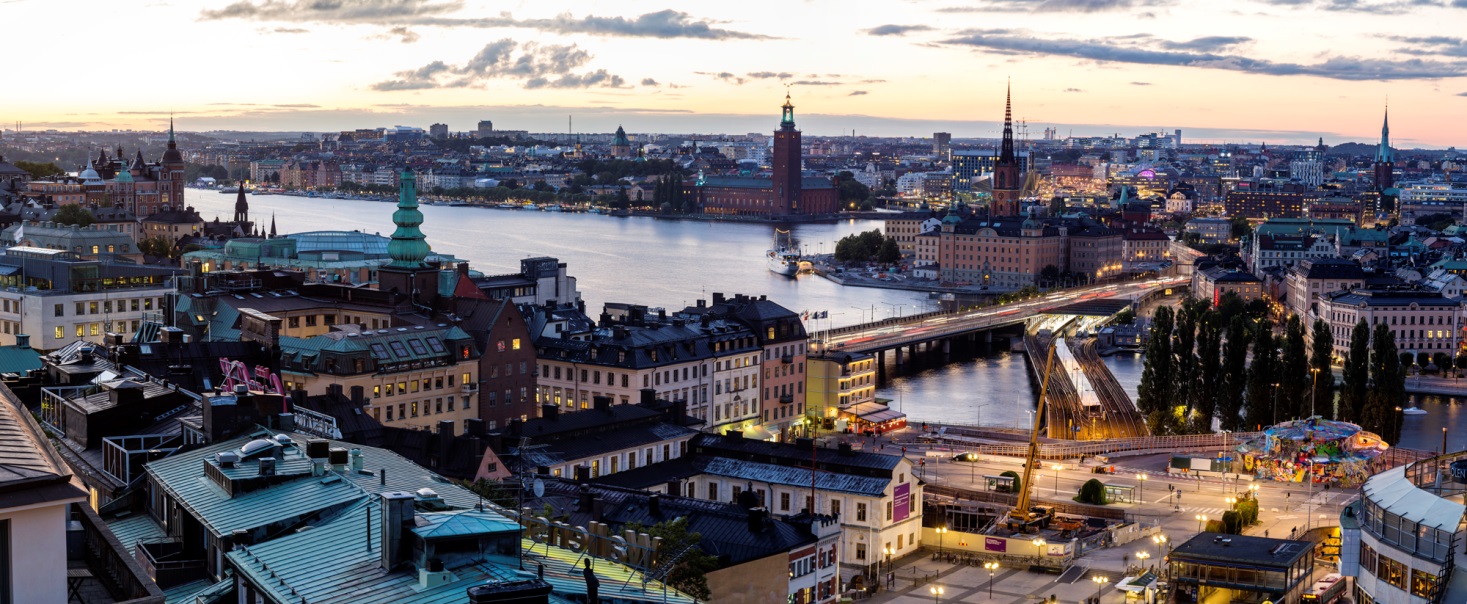 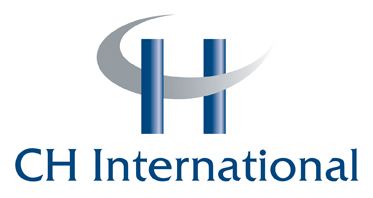 Welcome to Stockholm, Sweden
[Speaker Notes: We haft to co-operate even more, with regional groups, with technical groups, with staff exchange and with our main conferences. 

Don´t forget the possibility to visit Cicero or SMS conferences. 

Yes We can always do this better - Together]